Word search
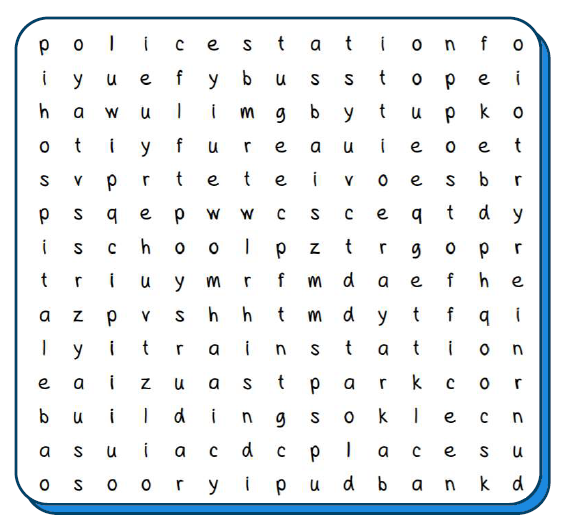 hospital
bank
school
park
train station
bus stop
airport
fire station
police station
post office
buildings
places
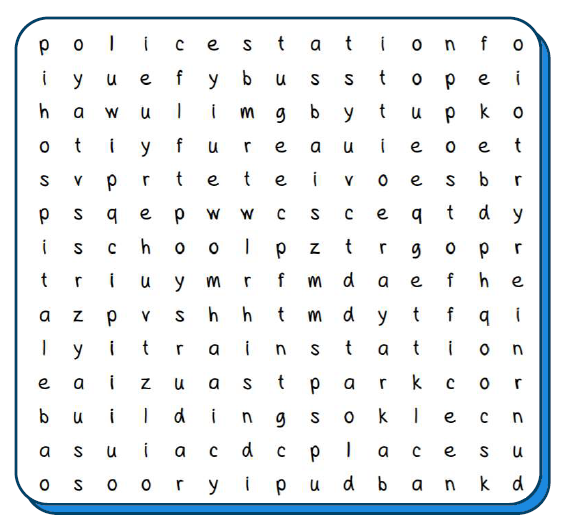 hospital
bank
school
park
train station
bus stop
airport
fire station
police station
post office
buildings
places